RAM’a Nasıl Öğrenci Yönlendirilir?
RAM’a öğrenci yönlendirmeden önce izlenmesi gereken adımlar;
Sınıf öğretmeni bu öğrenci için,uygulamakta olduğu müfredat kapsamında , gerekli tedbirleri almaya çalışır.
Öncelikle öğrencinin durumu ;idare , sınıf öğretmeni, rehber öğretmen, aile ile görüşülerek değerlendirilir.
Bu amaçla sınıfın fiziksel çevresi,öğretmenin kullandığı yöntemler ve teknikler de yeni düzenlemeler yapılmalıdır.
Yapılan bütün çalışmalar sonunda öğrenci gelişim gösteremiyorsa;
Öğrenci için yapılan tüm çalışmalar raporlaştırılır ve bu öğrenci için RAM’a yönlendirme süreci başlatılır.
Eğer öğrenci de zihinsel bir yetersizlik olduğu düşünülüyorsa RAM ile iletişime geçilerek zeka testi randevusu alınabilir.
Zeka testi sonucuna göre gerekli işlemler ram tarafından başlatılır.
Eğer öğrenci de özel öğrenme güçlüğü, otizm ve dil konuşma güçlüğü olduğuna dair şüpheler varsa öğrenci ilk olarak hastaneye yönlendirilir.
Hastane de alınan heyet kurulu raporu sonucunda öğrenci ram’a yönlendirilir.
Ram’a yönlendirilen öğrenciler için okulların göndermesi gereken formlar;
Öğrenci ilk defa ram’a yönlendiriliyorsa öğrencinin öğretmenleri tarafından eğitsel değerlendirme istek formu doldurulup DYS üzerinden ram’a gönderilmesi gerekmektedir.
Öğrenci daha önce ram’a yönlendirildiyse öğretmenleri tarafından bireysel gelişim raporu doldurulup DYS üzerinden ram’a gönderilmesi gerekmektedir.
Öğrencinin daha önceden raporu olmasına rağmen kademe değişikliğinden dolayı ram raporunun yenilenmesi için başvurularda eğitsel değerlendirme isteği doldurulup ram’a DYS üzerinden gönderilmesi gerekmektedir.
RANDEVU
İlk defa ram’a başvuracak öğrencilere randevu almak için öğrencinin velisi ram’a bizzat başvurarak heyet raporunu ibraz ederek alması gerekmektedir.
İlk gelişi olmayan öğrenciler için ise randevu «www.ramdevu.meb.gov.tr» adresinden online olarak alınabilmektedir.
Randevu Esnasında Getirilmesi Gereken Evrakalar;
Veli dilekçesi
Heyet raporu
Öğrenciye ait 4 fotoğraf
Veli ve öğrenci kimlik (aslı ve fotokopisi)
Okuldan gelecek formlar(dys üzerinden)
AĞRI REHBERLİK VE ARAŞTIRMA MERKEZİ
ADRES: Kazım Karabekir Mahallesi. Cumhuriyet Caddesi. No223. Merkez/Ağrı Eski Bahçelievler Polis Karakolu Binası AĞRI/MERKEZ
 TELEFON:0472 215 3804
http://www.agriram.meb.k12.tr/
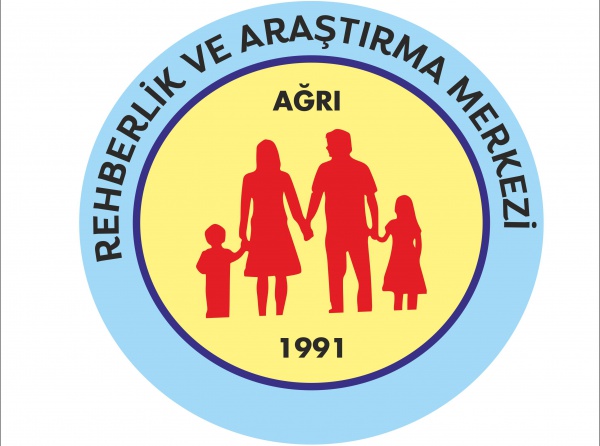